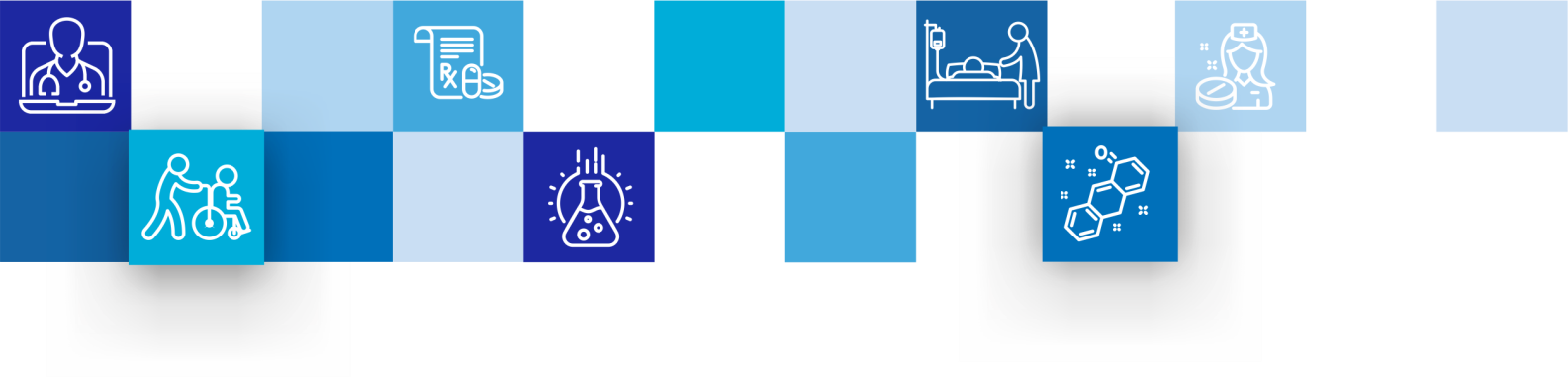 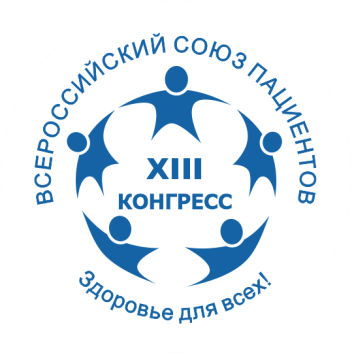 Запускаем полезные привычки в жизнь
Анпилогова Мария
HR-эксперт, консультант по карьерному и личностному развитию
Москва, 23 – 27 ноября 2022
https://congress-vsp.ru/xiii/
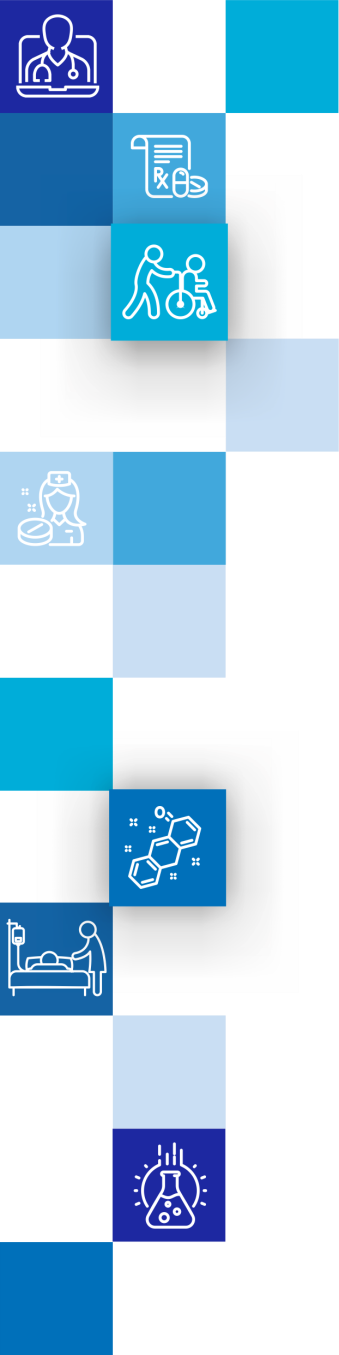 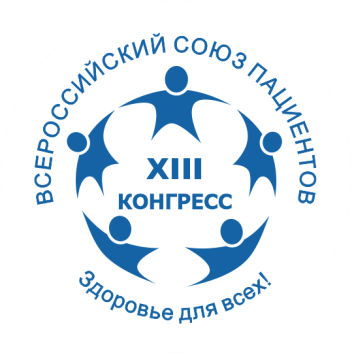 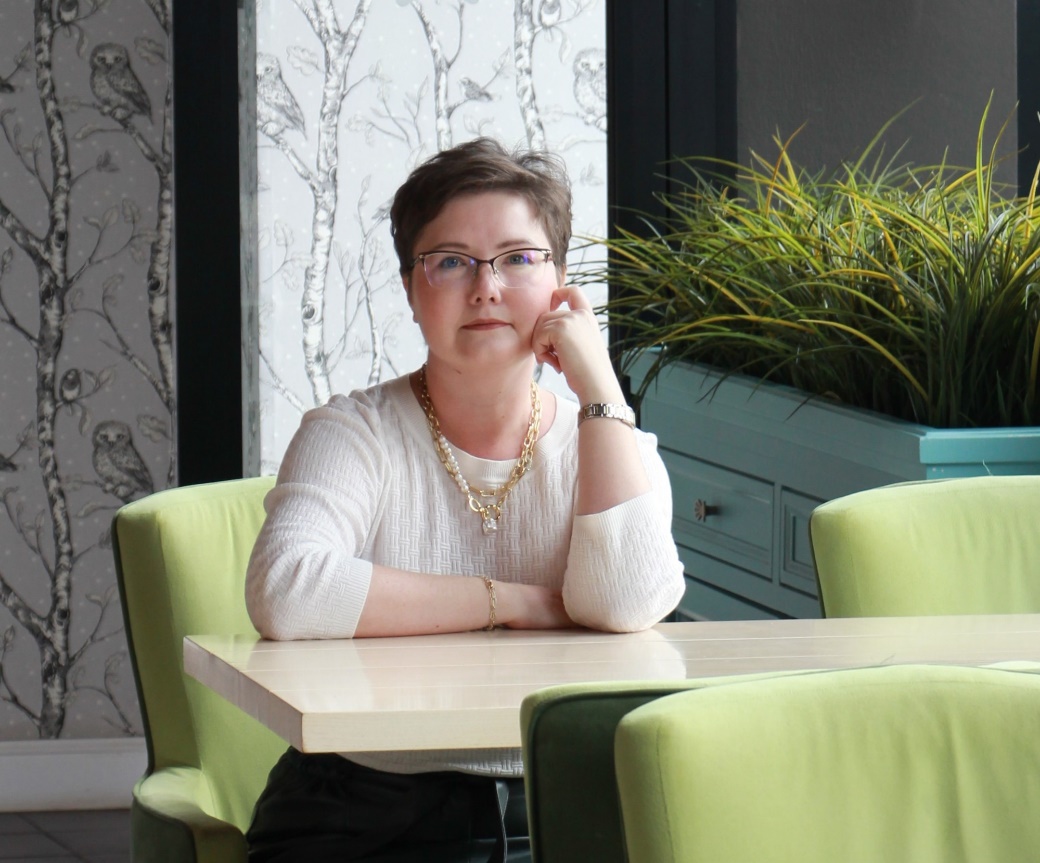 Анпилогова Мария
Карьерный консультант, эксперт по управлению персоналом
20+ лет – опыт работы в сфере управления персоналом
15 + лет – опыт консультирования по вопросам карьеры и личностного развития 1000+ часов индивидуальных консультаций и мастер-классов
Москва, 23 – 27 ноября 2022
https://congress-vsp.ru/xiii/
О чем сегодня поговорим
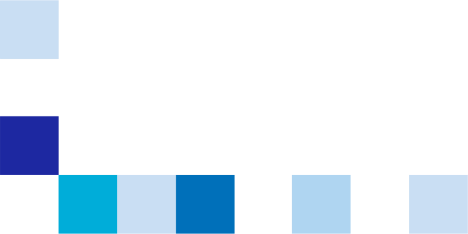 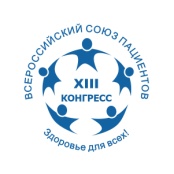 Как привычки влияют на наши результаты
Из чего состоит привычка
Триггер привычки – что это такое? 
Система позитивного подкрепления привычки
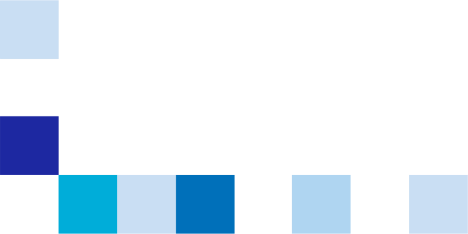 https://congress-vsp.ru/xiii/
Запускаем полезные привычки в жизнь
Как привычки влияют на наши результаты
Причины личных поражений и бизнес-провалов разные, но основная проблема одна:
Люди перестают делать нужные действия для достижения результата
Бросают диету
Не открывают учебник иностранного языка
Спят дольше вместо зарядки
Не публикуются в соцсетях и не рекламируют свои услуги
Если научиться не переставать делать то, что важно делать, можно достичь практически всего. Поэтому привычка — главный инструмент достижения целей.
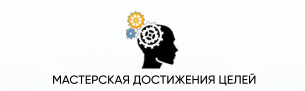 По материалам Галины Иевлевой
Правильная цель
Принцип НАДО 
или
Принцип ХОЧУ 
при постановке целей? 

Ваше мнение?
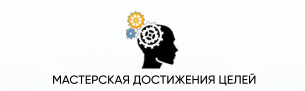 По материалам Галины Иевлевой
Правильная цель
Цель – это не список желаний/ не ответ на вопрос «что я хочу»/ не «то, что нужно сделать прямо сейчас». 
Цель – это способ программировать свою мыслительную деятельность на принятие решений, которые обеспечат действия, приводящие к нужным изменениям.
Цель       Мысли        Решения        Действия       Изменения 	     Результат
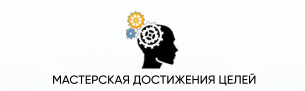 По материалам Галины Иевлевой
Правильная цель
Какие правила постановки целей знаете?
отсутствуют отрицания 
отсутствуют общие понятия 
отсутствуют лишние слова 
бинарный результат
результат в моей зоне контроля.
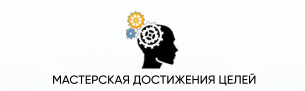 По материалам Галины Иевлевой
Из чего состоит привычка
У привычки должны быть 
Начало – явно выраженное действие
Действие – простое и несложное 
Результат – минимальный и приносящий результат, который постепенно вырастает
Проверено на себе
До того, как встану с кровати

Минимум 10 упражнений на пресс 
Зарядка сделана, постепенно довела до 30 упражнений в 2 подхода
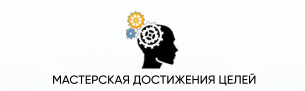 По материалам Галины Иевлевой
Триггер для привычки
Триггеры — это внешние импульсы, которые определяют наши реакции и поведение. 
Магазин – запах хлеба – покупка булочек
Какие еще триггеры знаете?
Сообщения о скидках в любимом магазине
Звук уведомления о сообщении в мессенджере
Телефонный звонок
Картинки с котиками
Похвала от значимого человека
На какой триггер всегда реагируете?
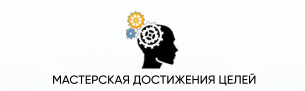 По материалам Галины Иевлевой
Триггер для привычки
Триггер — это событие, запускающее цепь привычки. 
От выбора триггера зависит превратится ваша привычка в простой инструмент достижения цели или в очередное разочарование.
"мысль о том, что нужно помыть посуду"
"поставить будильник на время, когда я буду мыть посуду"
"решение вписать мытье посуды в план на день «
" встаю из-за стола, складываю посуду в раковину "
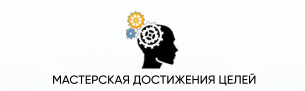 По материалам Галины Иевлевой
Триггер для привычки
Триггер — это событие, запускающее цепь привычки. 
При правильном выборе всех составных частей реакция на это событие будет активировать нейронную цепь, соответствующую внедряемой привычке.
Идеальный триггер:
внешнее событие 

сформировавшийся 
автоматизм 

Между триггером и привычкой не должно быть никаких других действий.
Где здесь триггер?
Желание повысить физ.активность – зазвонил телефон – взяла в руку – ответила – встала – хожу по комнате и говорю
Желание использовать уходовую косметику – умываюсь – вытираю лицо – 
вешаю полотенце – беру крем
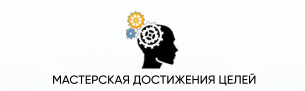 По материалам Галины Иевлевой
Убираем триггеры для вредной привычки
Хотите удалить вредную привычку или неправильное поведение? 
Удалите триггер
Выключить уведомления о сообщениях
Закрывать мессенджеры после отправки сообщения
Перевести смартфон в черно-белый режим
Держать смартфон в другой комнате или экраном вниз
Не держать дома сладкого больше, чем на 1 прием
Еда – менее привлекательные упаковки, менее привлекательная посуда
От какой вредной привычки хотите избавиться?
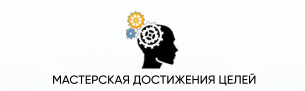 По материалам Галины Иевлевой
Микродействия — это небольшие свершения, которые не потребуют от вас почти никаких усилий и не займут больше 2-5 минут. 
Выделите минимально возможное действие и прицепите его, как вагончик, к предыдущему вагону — триггеру.
Внедрение ритуалов (микро-действий)
Желание повысить физ.активность – зазвонил телефон – взяла в руку – ответила – встала – хожу по комнате и говорю
Желание использовать уходовую косметику – умываюсь – вытираю лицо – 
вешаю полотенце – беру крем
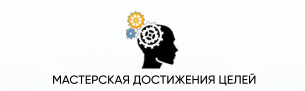 По материалам Галины Иевлевой
Внедрение ритуалов (микро-действий)
Внедрить привычку продолжительностью 1 час очень сложно. Но можно внедрить привычку начинать что-то, что приведет к деланию в течение часа – за счет того, что втянулись, либо за счет того, что какая-то новая рутина подключается. 
Надеть кроссовки и выйти из дома
Провожать ребенка в школу и возвращаться длинным путем
Налить воду в ведро и вымыть пол в одной комнате
Слишком большая цель – пугает и не вызывает желания делать. Думать надо о маленьком действии, которое запускает процесс. Найти действие, которое инициирует процесс в строго нужную сторону.
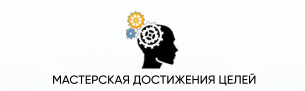 По материалам Галины Иевлевой
Мы выбираем и делаем то, что приносит нам самые приятные ощущения, самую пленительную награду, которая побеждает в соревновании всех прочих наград. 5 выученных английских глаголов или 10 отжиманий всегда проиграют сериалу или соцсетям
Что делать? Создать свои награды, конечно.
Повесьте на стену календарь и закрашивайте день, в который вы выполнили нужное действие.
Кладите 100 р в копилку за каждое действие. Напишите на копилке, на какую не необходимую, но приятную вещь вы копите 
Вычеркивайте дело из дневного списка дел, существенно сокращая его
Система позитивного подкрепле-ния
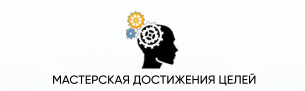 Что будет вашей наградой?
По материалам Галины Иевлевой
Система позитивного подкрепле-ния
Стратегия «Скрепки»
Вы наполняете коробочку маленькими штучками (скрепки, марблс, конфетки) и перекладываете одну в другую коробочку, совершая важные действия
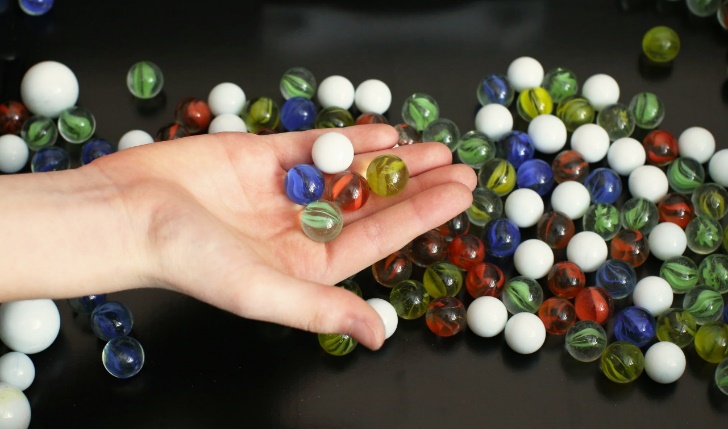 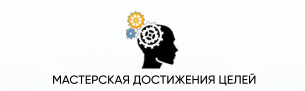 По материалам Галины Иевлевой
Система позитивного подкрепле-ния
Стратегия «Сохраняем непрерывную цепочку»
Отмечать в ежедневнике/планере выполнение действий привычки. Эффект незаконченного действия будет приводить к желанию реализовать привычку.
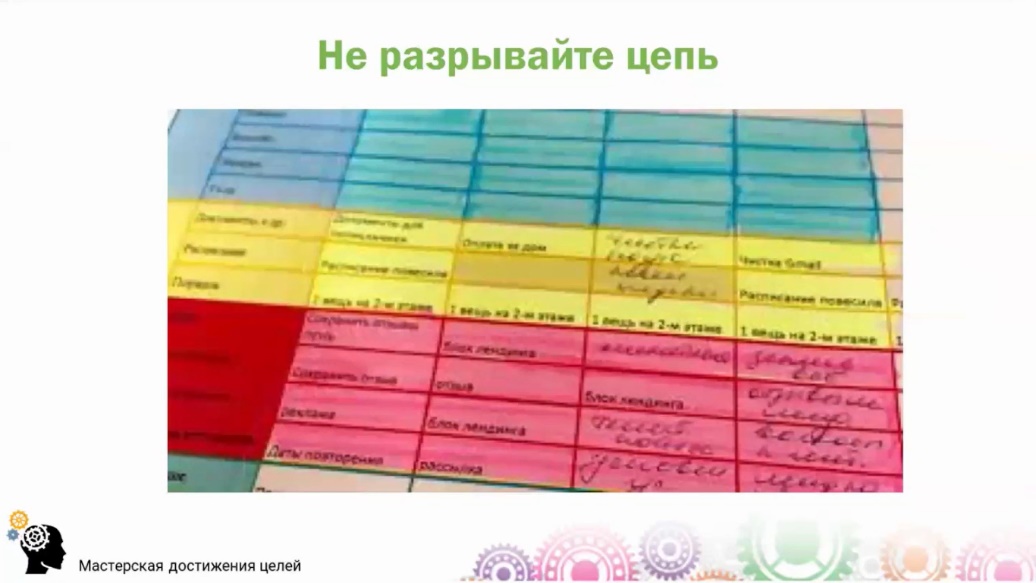 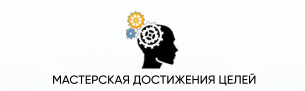 По материалам Галины Иевлевой
19
Основы для внедрения привычки
Цель
Начало/действие/результат
Триггер
Микродействие
Вознаграждение
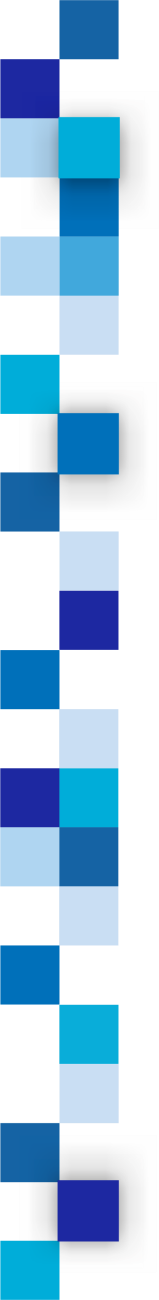 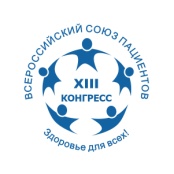 Итоги
Что запомнили?
Что было полезно? 
Что берете себе в работу?
Вопросы
Мария Анпилогова
hrsamara1@yandex.ru
        https://vk.com/anpilogovamaria
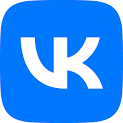 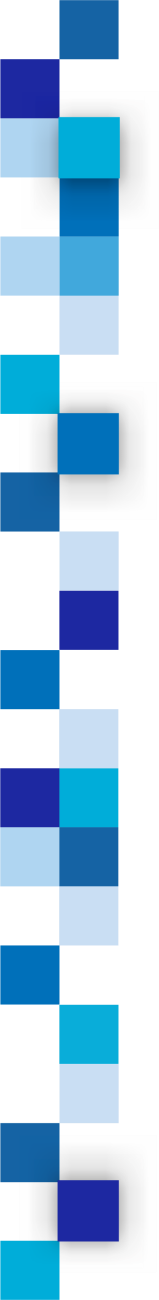 https://congress-vsp.ru/xiii/
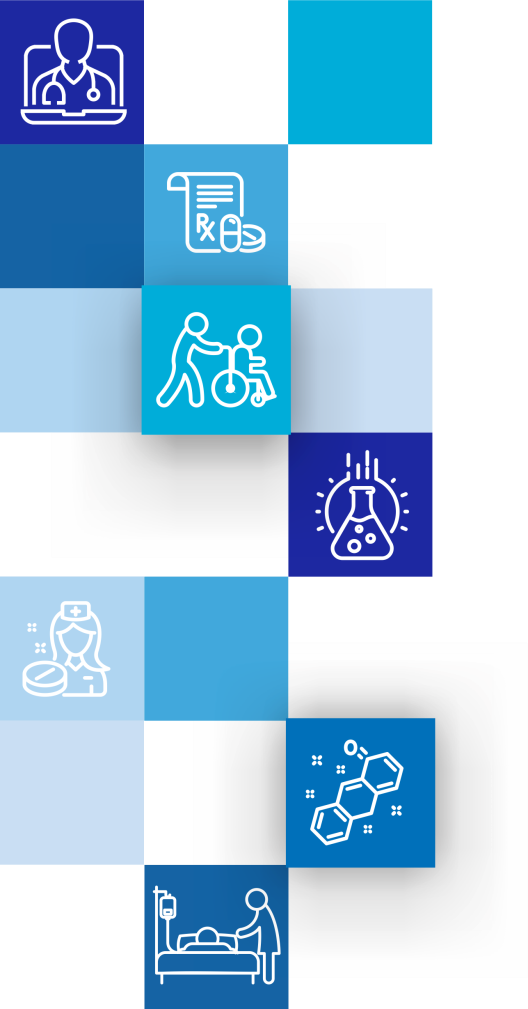 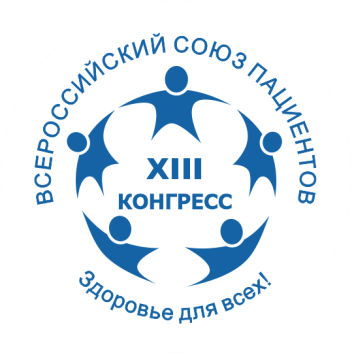 Спасибо за внимание!
https://congress-vsp.ru/xiii/